Foundation Block
 Pathology 
Oct 2019
INFLAMMATION AND REPAIR
Lecture 4
Chronic inflammation
Systemic effect of inflammation
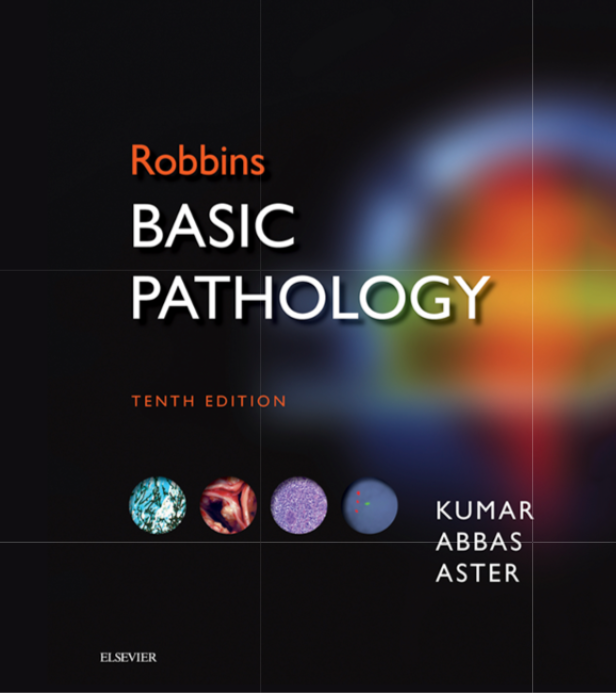 Page 81-87
Lecturer: Dr. Maha Arafah
Objectives
Define chronic inflammation with emphasis on causes, nature of the inflammatory response, cells involved and tissue changes.

Describe the systemic manifestations of inflammation and their general physiology, including fever, leukocyte left shift, and acute phase reactants.
2
Define chronic inflammation, its causes, effects and patterns
CHRONIC INFLAMMATION
It is slow evolving (weeks to months) resulting into fibrosis
The essential changes are:
Absence of polymorphs (natural life span of 1–3 days); replaced by macrophages,  lymphocytes and often plasma cells
Continuous tissue injury and necrosis
Angiogenesis: Proliferation of vascular endothelium by ‘budding’ (formation of new capillaries) 
Proliferation of fibroblasts with collagen production leading to Fibrosis.
Causes of chronic inflammation
Chronic inflammation may arise in the following settings:
Persistent infections by microbes that are difficult to eradicate.
e.g.
Mycobacterium tuberculosis
 Treponema pallidum (the causative organism of syphilis)
certain viruses and fungi
Persistent infections elicit a T lymphocyte-mediated immune response called delayed-type hypersensitivity.
Causes of chronic inflammation
2. Immune-mediated inflammatory diseases (hypersensitivity diseases- Autoimmune diseases) 
e.g.
Rheumatoid arthritis
 Inflammatory bowel disease
 Psoriasis
or
Immune responses against common environmental substances that cause allergic diseases, such as bronchial asthma.
Causes of chronic inflammation
3. Prolonged exposure to potentially toxic agents.
 Examples are nondegradable exogenous materials such as inhaled particulate silica, which can induce a chronic inflammatory response in the lungs (silicosis)
Endogenous agents such as cholesterol crystals, which may contribute to atherosclerosis
Other examples: 
neurodegenerative disorders such as Alzheimer disease
some forms of cancer in which inflammatory reactions promote tumor development
Features  of chronic inflammation
Chronic inflammation is characterized by a 3 different set of reactions:
Infiltration with mononuclear cells, including:
Macrophages
Lymphocytes
Plasma cells
Tissue destruction, largely induced by the products of the inflammatory cells
Repair, involving new vessel proliferation (angiogenesis) and fibrosis
Acute inflammation is distinguished by vascular changes, edema, and a predominantly neutrophilic infiltrate
Features  of chronic inflammation
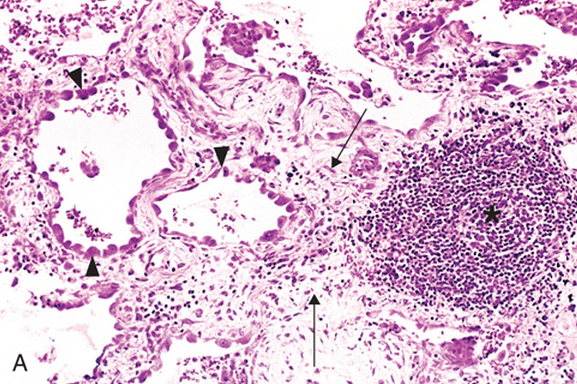 Lung chronic inflammation:
Infiltration by lymphocytes
Angiogenesis
fibrosis
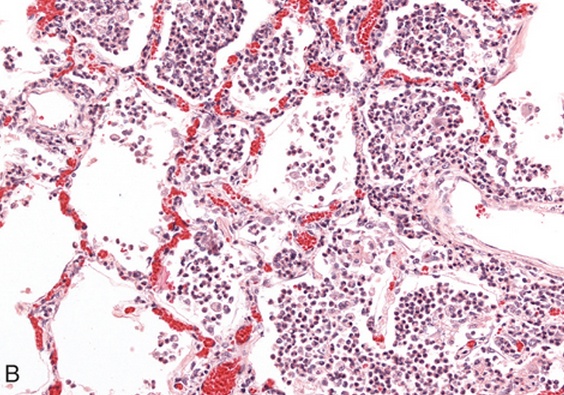 Lung acute inflammation
1. Define chronic inflammation, its causes, effects and patterns
Different types of inflammatory cells accumulate in chronic inflammation
Cells in Chronic inflammation
Complex interactions between several cell populations and their secreted mediators. 
Mediated by the interaction of monocyte/macrophages with T and B lymphocyte, plasma cells and others
Different types of inflammatory cells accumulate in chronic inflammation
Macrophages
In tissue:
  the liver (Kupffer cells)
 spleen and lymph nodes (sinus histiocytes)
 central nervous system (microglial cells)
 and lungs (alveolar macrophages)

In blood: monocytes
Under the influence of adhesion molecules and chemokines, they migrate to a site of injury within 24 to 48 hours after the onset of acute inflammation
    (macrophages)
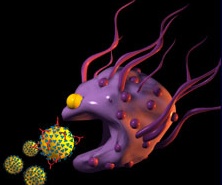 Monocytes are  likely to be seen in an inflammatory response to salmonella typhi infection
Different types of inflammatory cells accumulate in chronic inflammation
mononuclear phagocyte system
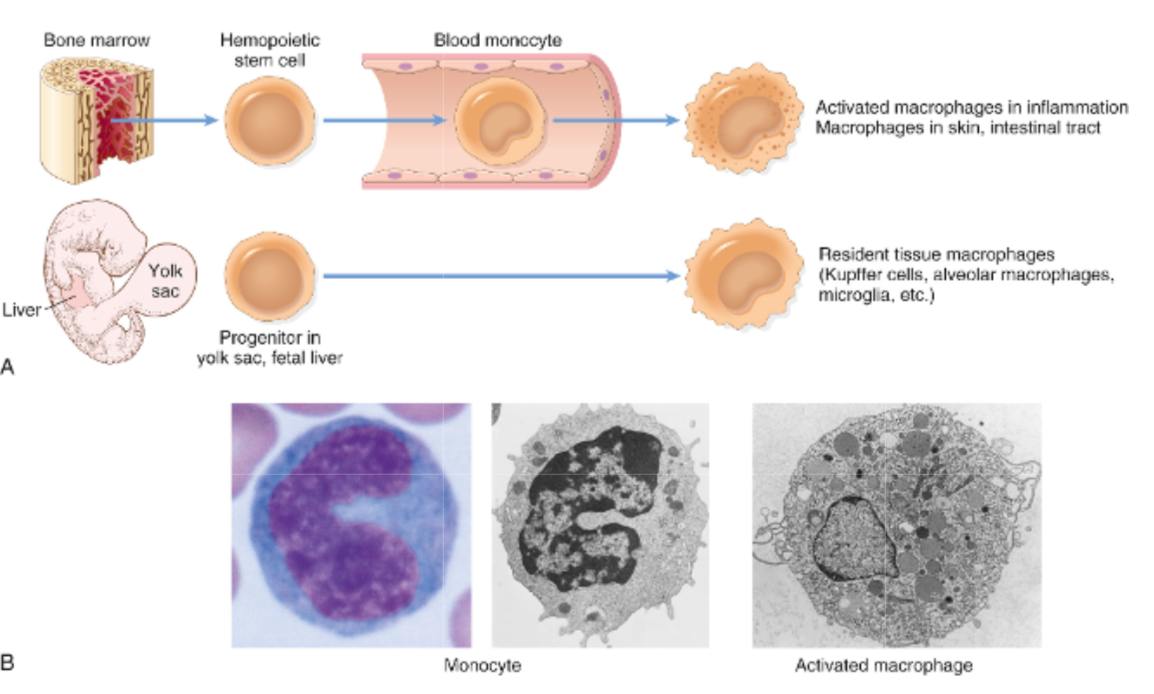 monocytes begin to emigrate into extravascular tissues quite early in acute inflammation and within 48 hours they may constitute the predominant cell type
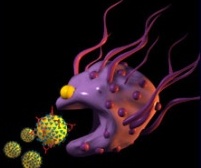 Different types of inflammatory cells accumulate in chronic inflammation
MONONUCLEAR CELL INFILTRATIONMacrophages
Macrophages may be activated  by a variety of stimuli, including: 
cytokines (e.g., IFN-γ) secreted by sensitized T lymphocytes and by NK cells
bacterial endotoxins
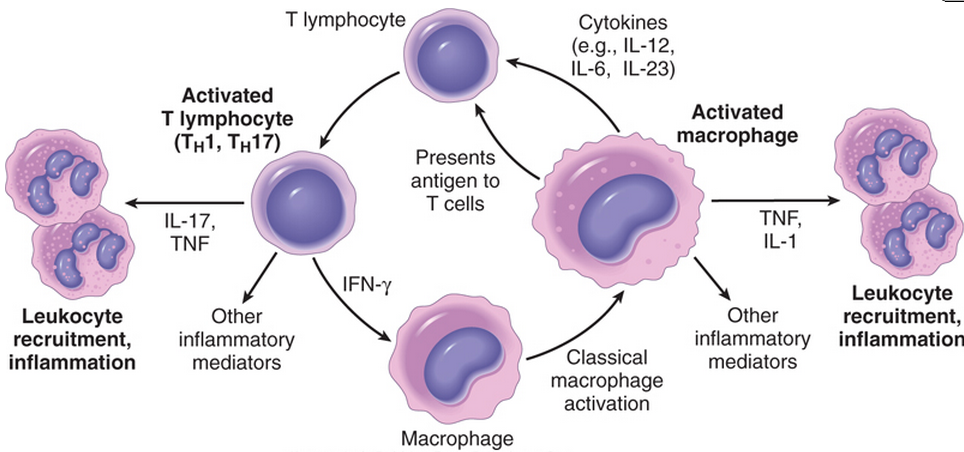 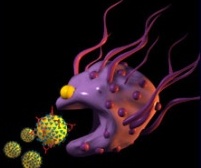 Different types of inflammatory cells accumulate in chronic inflammation
The roles of activated macrophages in chronic inflammation
to eliminate injurious agents such as microbes 
   to initiate the process of repair
 secrete mediators of inflammation, such as cytokines (TNF, IL-1, chemokines, and eicosanoids).
display antigens to T lymphocytes and respond to signals from T cells, thus setting up a feedback loop 
   It is responsible for much of the tissue injury in chronic inflammation
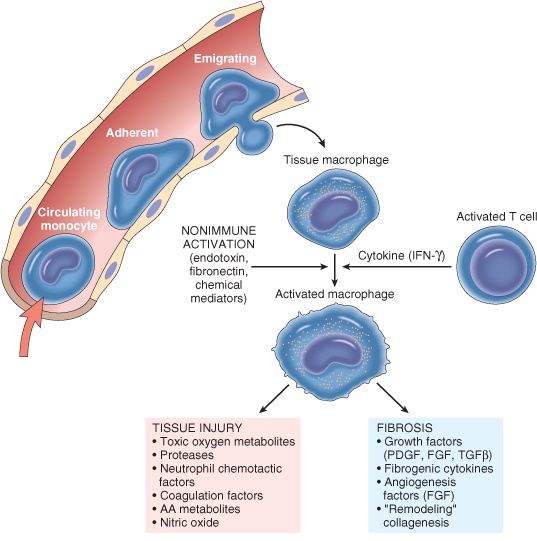 Different types of inflammatory cells accumulate in chronic inflammation
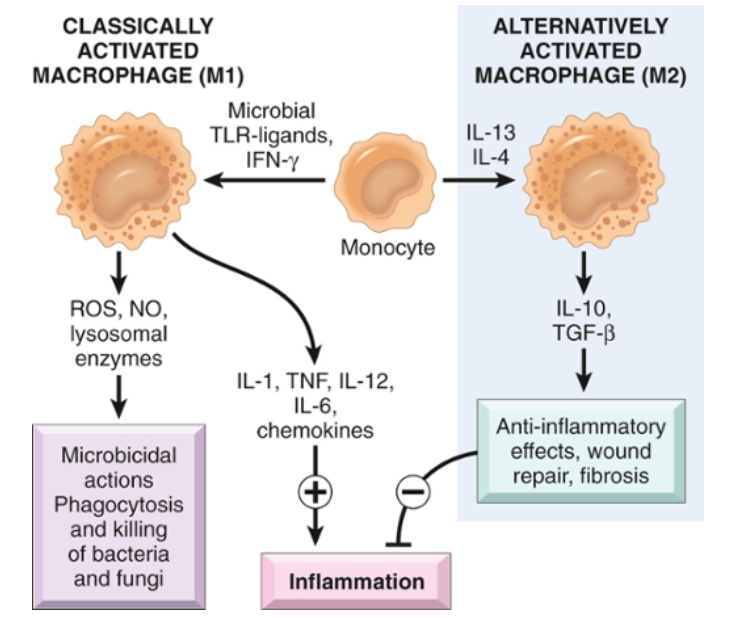 Different types of inflammatory cells accumulate in chronic inflammation
Macrophages/Monocytes
In chronic inflammation, macrophage accumulation persists, this is mediated by different mechanisms:
Recruitment of monocytes from the circulation
Local proliferation of macrophages
Immobilization of macrophages
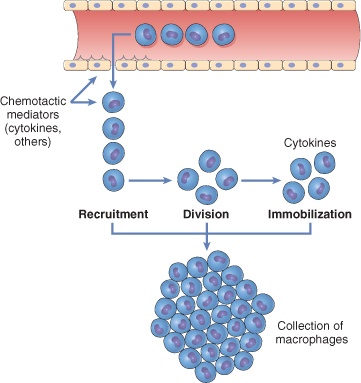 Collection of activated macrophages : 
GRANULOMA
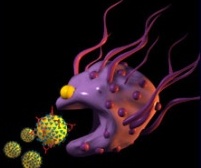 15
Different types of inflammatory cells accumulate in chronic inflammation
CELLS IN CHRONIC INFLAMMATION
Lymphocytes
Both T & B Lymphocytes migrates into inflammation site, most commonly seen in tissue affected by chronic inflammation 
Role: mediators of adaptive immunity, which provides defense against infectious pathogens
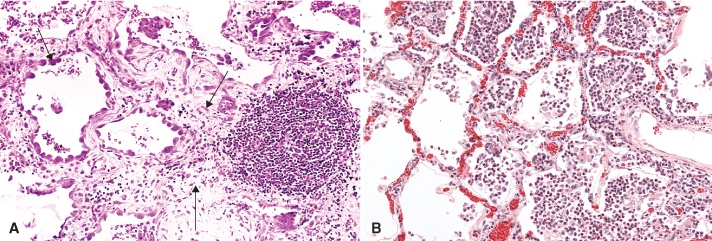 Different types of inflammatory cells accumulate in chronic inflammation
Lymphocytes
T lymphocytes are activated to secrete cytokines:
CD4+ T lymphocytes promote inflammation and influence the nature of the inflammatory reaction
Different types of inflammatory cells accumulate in chronic inflammation
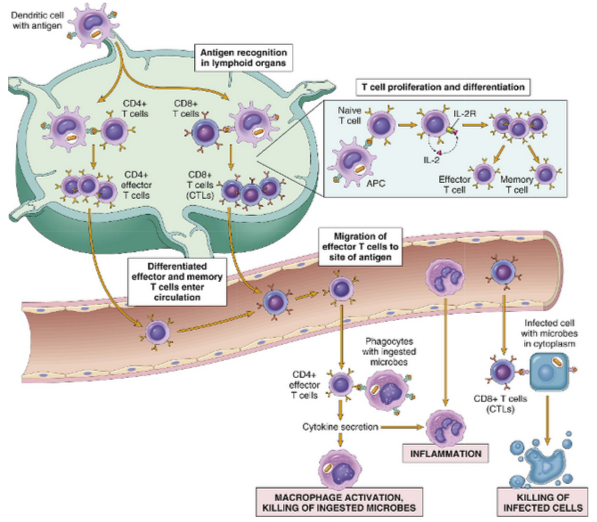 Cell-mediated immunity
Different types of inflammatory cells accumulate in chronic inflammation
Subsets of helper T (TH) cells
In response to stimuli (mainly cytokines) present at the time of antigen recognition, naive CD4+ T cells may differentiate into populations of effector cells that produce distinct sets of cytokines and perform different functions.
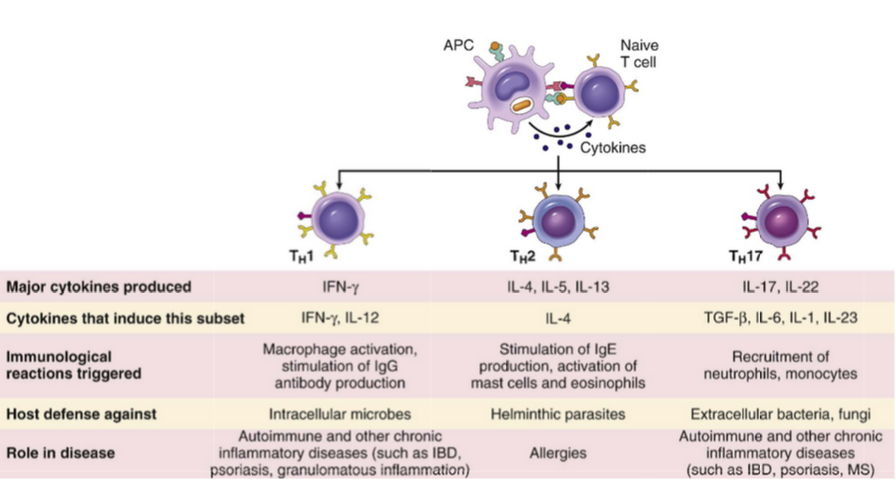 There are three subsets of CD4+ helper T cells
IBD, inflammatory bowel disease
MS, multiple sclerosis
Different types of inflammatory cells accumulate in chronic inflammation
B lymphocytes
B lymphocytes may develop into plasma cells, which  secrete antibodies (Humoral immunity)
Naive B lymphocytes recognize antigens, and under the influence of TH cells and other stimuli, the B cells are activated to proliferate and to differentiate into antibody-secreting plasma cells.
Different types of inflammatory cells accumulate in chronic inflammation
Humoral immunity
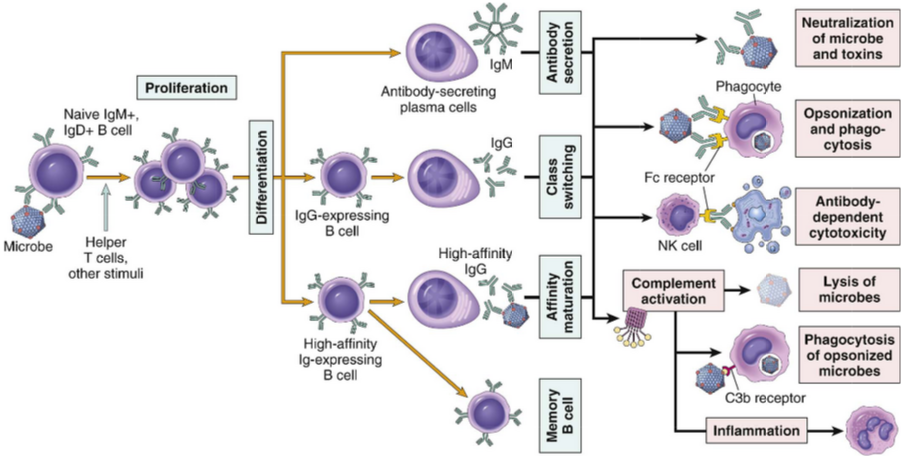 Different types of inflammatory cells accumulate in chronic inflammation
OTHER CELLS IN CHRONIC INFLAMMATION
Plasma cells
Lymphoid cell (Mature B cells)
Common cell in chronic inflammation
Primary source of antibodies
Antibodies  are important in inflammation e.g.  neutralize antigen and clearance of foreign antigen
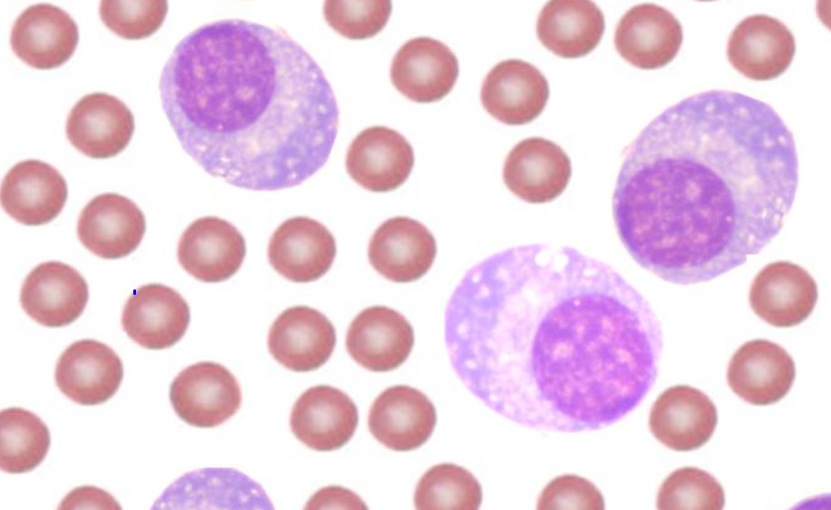 Different types of inflammatory cells accumulate in chronic inflammation
Plasma cells
Morphology of plasma cells:
Cells has an eccentric nucleus shows a cartwheel or clock face  pattern of nuclear chromatin with a perinuclear halo
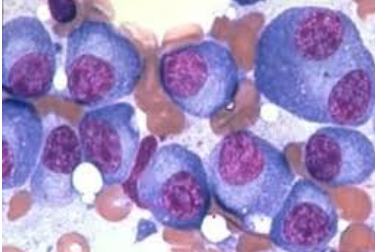 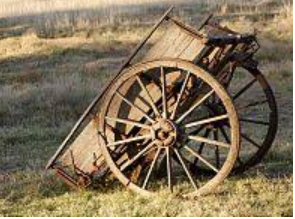 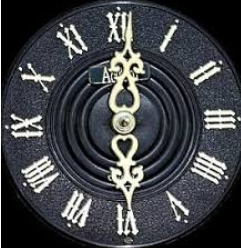 Different types of inflammatory cells accumulate in chronic inflammation
Eosinophils 
are abundant in immune reactions mediated by IgE in allergic reaction and in parasitic infections
respond to chemotactic agents derived largely from mast cells
Granules contain major basic protein: toxic to parasites and lead to lysis of mammalian epithelial cells
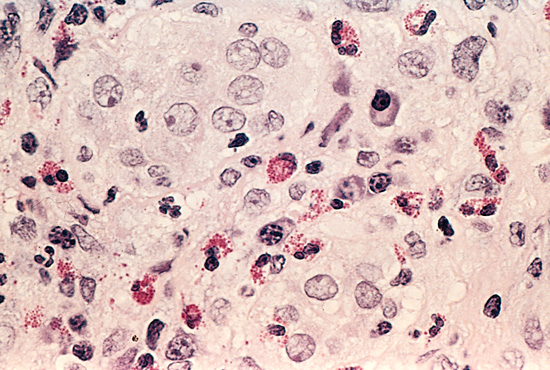 Different types of inflammatory cells accumulate in chronic inflammation
Mast cells 
are widely distributed in connective tissues 
express on their surface the receptor that binds the Fc portion of IgE antibody  
the cells degranulate and release mediators, such as histamine and products of AA oxidation
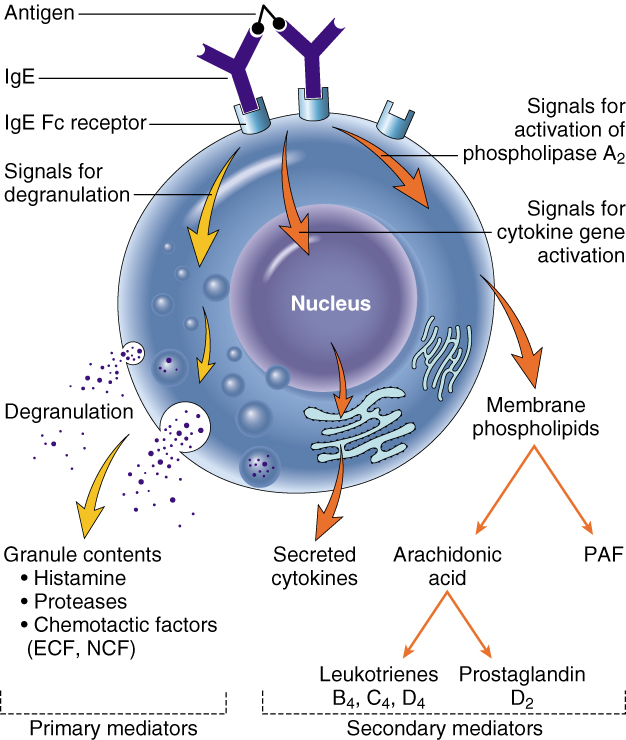 25
Patterns of chronic inflammation
Chronic inflammation patterns
Chronic non specific inflammation
Chronic granulomatous inflammation
Features of chronic inflammation  e.g.:
Foreign material, e.g. silicates, including asbestos.
Auto-immune diseases, e.g. auto-immune thyroiditis
Chronic inflammation in which modified macrophages (epithelioid cells) accumulate in small clusters surrounded by lymphocytes. The small clusters are  called: (GRANULOMAS)
 Example: TUBERCULOSIS
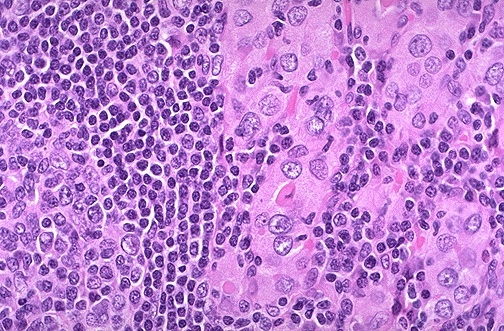 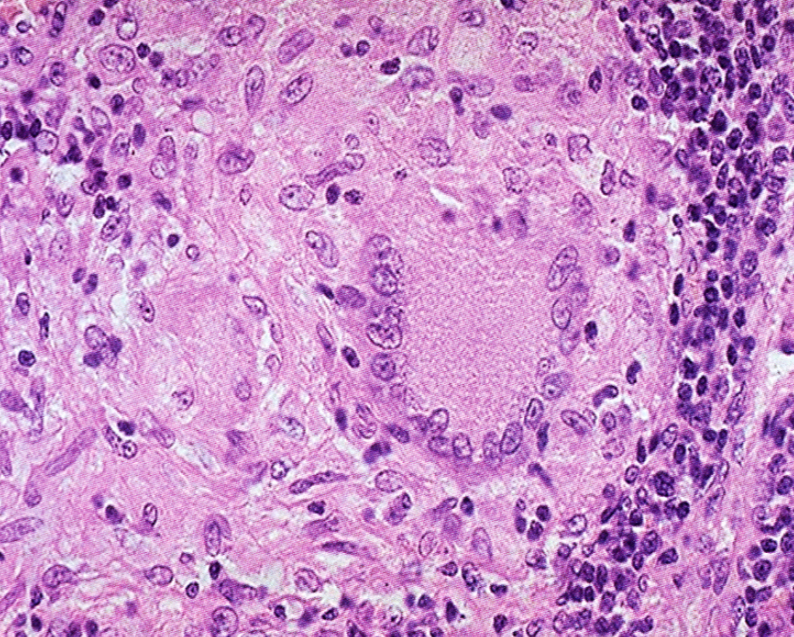 Objectives
Define chronic inflammation with emphasis on causes, nature of the inflammatory response, cells involved and tissue changes.

Describe the systemic manifestations of inflammation and their general physiology, including fever, leukocyte left shift, and acute phase reactants.
27
Systemic manifestations of inflammation
Systemic effects of Inflammation
Acute phase reaction/response
	-	IL-1 and TNF
	Fever
	Malaise
	Anorexia
Bone marrow
	- IL-1 + TNF 
Leukocytosis
	
Lymphoid organs
Liver 
 - IL-6, IL-1, TNF
Acute phase proteins
C-reactive protein
Lipopolysaccharide binding protein
Serum amyloid A
a-2 macroglobulin
Haptoglobin
Ceruloplasmin
fibrinogen
Systemic manifestations of inflammation
Fever Produced in response to Pyrogens
Types of Pyrogens:
Exogenous pyrogens: Bacterial products 
Endogenous pyrogens: 
   Interleukin 1 (IL1) and Tumour necrosis factor (TNF)

Bacterial products stimulate leukocytes to release cytokines such as IL-1 and TNF  that increase the enzymes (cyclooxygenases) that convert AA into prostaglandins.
Chemical mediators which are the inducing cause of fever are:
 IL-1 
TNF 
Prostaglandins
Systemic manifestations of inflammation
Fever
In the hypothalamus, the prostaglandins, especially PGE2, stimulate the production of neurotransmitters such as cyclic AMP, which function to reset the temperature set-point at a higher level. 

NSAIDs, including aspirin , reduce fever by inhibiting cyclooxygenase and thus blocking prostaglandin synthesis.
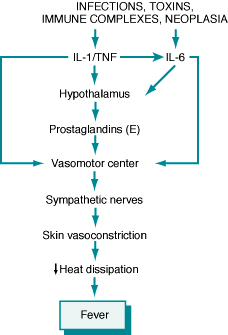 Systemic manifestations of inflammation
Leukocytosis
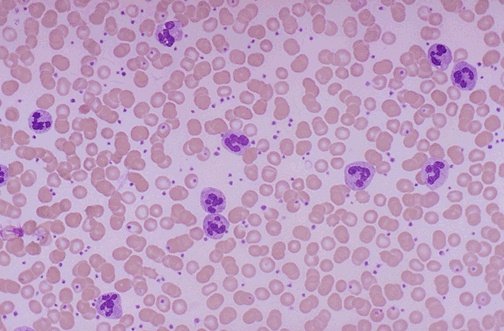 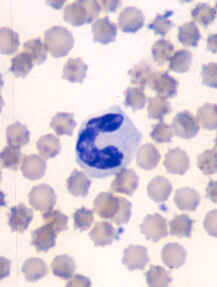 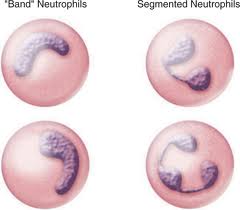 Shift to left
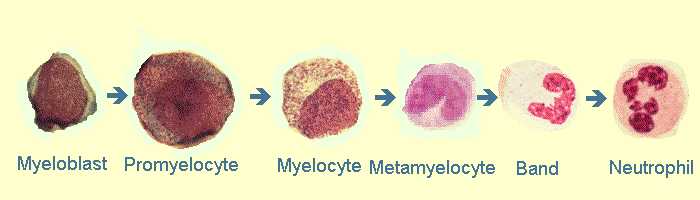 [Speaker Notes: Acute inflammation is marked by an increase in inflammatory cells. Perhaps the simplest indicator of acute inflammation is an increase in the white blood cell count in the peripheal blood, here marked by an increase in segmented neutrophils (PMN's).]
Systemic manifestations of inflammation
InflammationSystemic Manifestations
Leukocytosis: 
     WBC count climbs to 15,000 or 20,000 cells/μl 
	most bacterial infection (Neutrophil)
Lymphocytosis:  
	Viral infections: Infectious mononucleosis, mumps, 
    German measles ( Lymphocytes)
Eosinophilia:    bronchial asthma, 
         hay fever, parasitic infestations
Leukopenia:  typhoid fever,
     infection with rickettsiae/protozoa
Systemic manifestations of inflammation
C-reactive protein (CRP)
Lipopolysaccharide       binding protein
Serum amyloid A (SAA)
a-2 macroglobulin
Haptoglobin
Ceruloplasmin
fibrinogen
CRP and SAA, bind to microbial cell walls, and they may act as opsonins and fix complement
Systemic manifestations of inflammation
Acute phase proteins
Elevated serum levels of CRP serve as a marker for acute inflammation and increased risk of myocardial infarction in patients with coronary artery disease.
Prolonged production of these proteins (especially SAA) in states of chronic inflammation can cause:
 secondary amyloidosis
Systemic manifestations of inflammation
Increased erythrocyte sedimentation rate (ESR)
The rise in fibrinogen causes erythrocytes to form stacks (rouleaux) that sediment more rapidly at unit gravity than do individual erythrocytes.
Systemic manifestations of inflammation
Systemic manifestations of inflammation
Erythrocyte sedimentation rate (ESR)
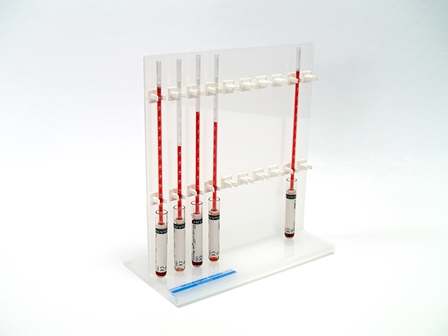 This is a simple test for an inflammatory response caused by any stimulus.
Fibrinogen binds to red cells and causes them to form stacks (rouleaux) that sediment more rapidly at unit gravity than do individual red cell
Define chronic inflammation with emphasis on causes, nature of the inflammatory response, cells involved and tissue changes.

Describe the systemic manifestations of inflammation and their general physiology, including fever, leukocyte left shift, and acute phase reactants.